HOMEOSTASIS    “homeo” = ___________   “stasis” = ____________

	The components of the human __________, from cell organelles through
	organ systems, _______________ to maintain a balanced ______________
	internal environment called HOMEOSTASIS.


			For example, when you ______ yourself (a deviation from
			normal), the _____________ in the blood become sticky
			and a _______ forms (a corrective action).  You no longer
			bleed and homeostasis is _______________.


DYNAMIC EQUILIBRIUM

Human body systems must _________ and 
respond to changes.  Conditions are 
______________ (changing) and yet 
homeostasis must be restored to keep the
body at __________________ (balance).
same
state
body
healthy
interact
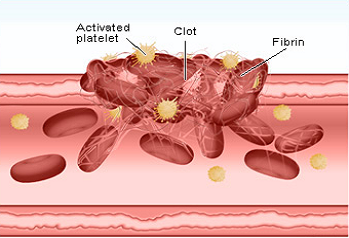 cut
platelets
clot
restored
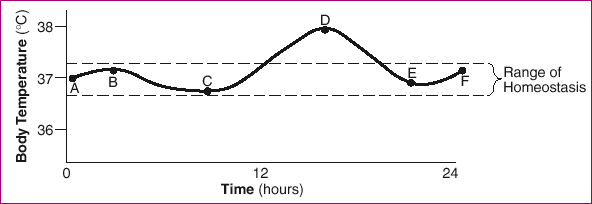 detect
dynamic
equilibrium
HUMAN BODY SYSTEMS

		      (1) DIGESTIVE SYSTEM

			A. Breaks down _______ into molecules that are
				 ________ enough to enter the _______

			B. Nutrients are _____________ into the ________ in the
				small intestine

			C. Disorders include diarrhea, _________________, & ulcers

		       (2) RESPIRATORY SYSTEM

			    A. Exchange of ____________ and carbon dioxide between
				the air and the ________

			     B. The _____________ muscle causes the lungs to inflate

			     C. Disorders include emphysema and _______________
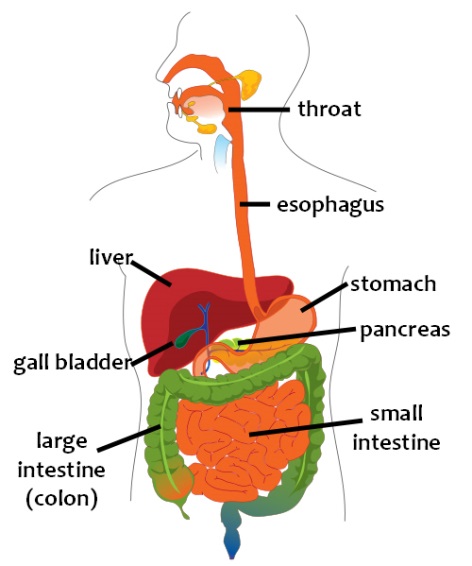 food
cells
small
absorbed
blood
constipation
oxygen
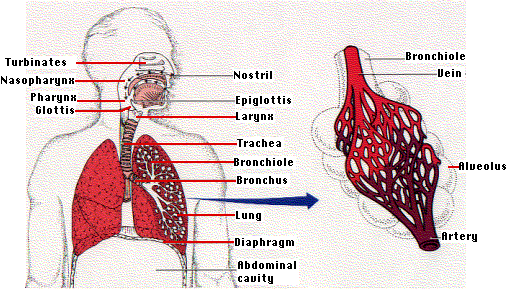 blood
diaphragm
asthma
(3) CIRCULATORY SYSTEM    
	      			  A. Transport system to take ____________ and
   Carry oxygen     Clot      Fight disease 		     	nutrients to the _________, and to take
					__________ like CO2 away from the cells

				B. You can feel a __________ in your ____________
					as your heart contracts

				C. Disorders include high blood _____________ and
					heart attack


(4) NERVOUS SYSTEM

				A. Coordination and ___________ of messages
					between the __________ and the body

				B. Composed of the brain, __________ cord, and
					___________ to the body

				C. Disorders include ____________ and meningitis
oxygen
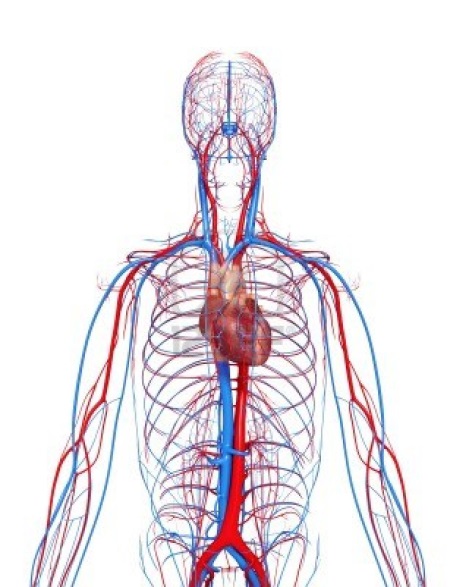 cells
wastes
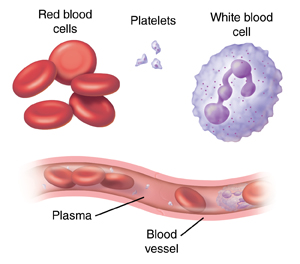 pulse
arteries
pressure
relay
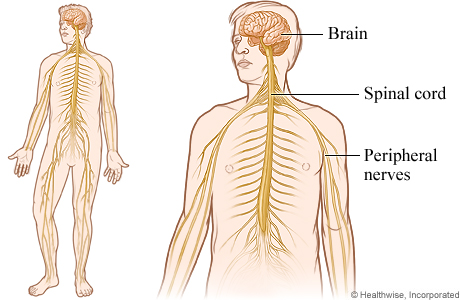 brain
spinal
nerves
stroke
(5) LOCOMOTION		
				A. Allows for ______________ from place to place

				B. Bones provide _______________ and attachment 			          		points for tendons and ________________

				C. Disorders include arthritis and broken ________




(6) EXCRETION	
			A. Removal of ____________ made by cells

			B. The ____________ filter the blood and make __________

			C. Disorders include kidney stones and ____________
				infections
movement
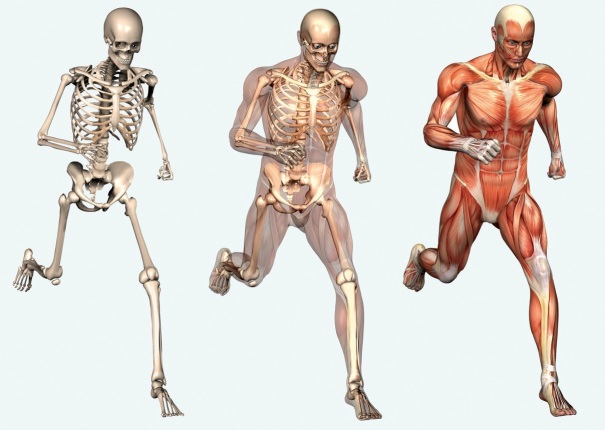 protection
ligaments
bones
wastes
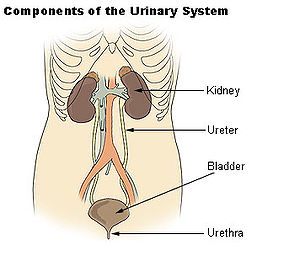 kidneys
urine
bladder
(7) IMMUNE SYSTEM

PROTECTS AGAINST ________________ (disease causing agents) and ____________ cells

     5 TYPES OF PATHOGENS:

_____________*                     Ex. Strep Throat


_____________*                     Ex. _______


_____________*                     Ex. Ameba


_____________                       Ex. _______


_____________                       Ex. Athlete’s Foot


      * ___________
         (microscopic)
pathogens
cancer
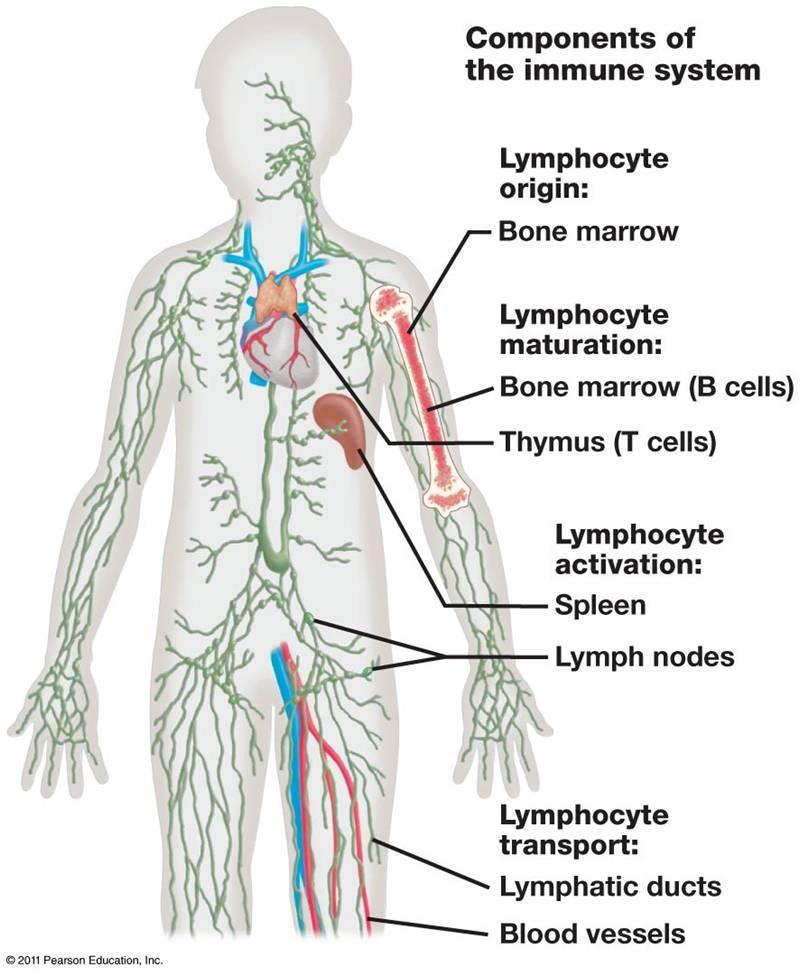 bacteria
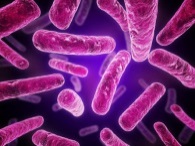 viruses
flu
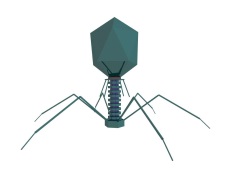 protists
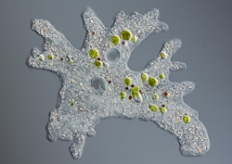 parasites
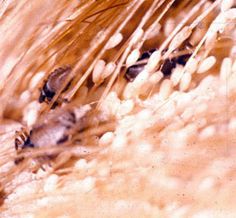 lice
fungus
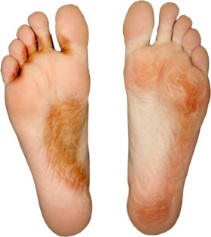 microbes
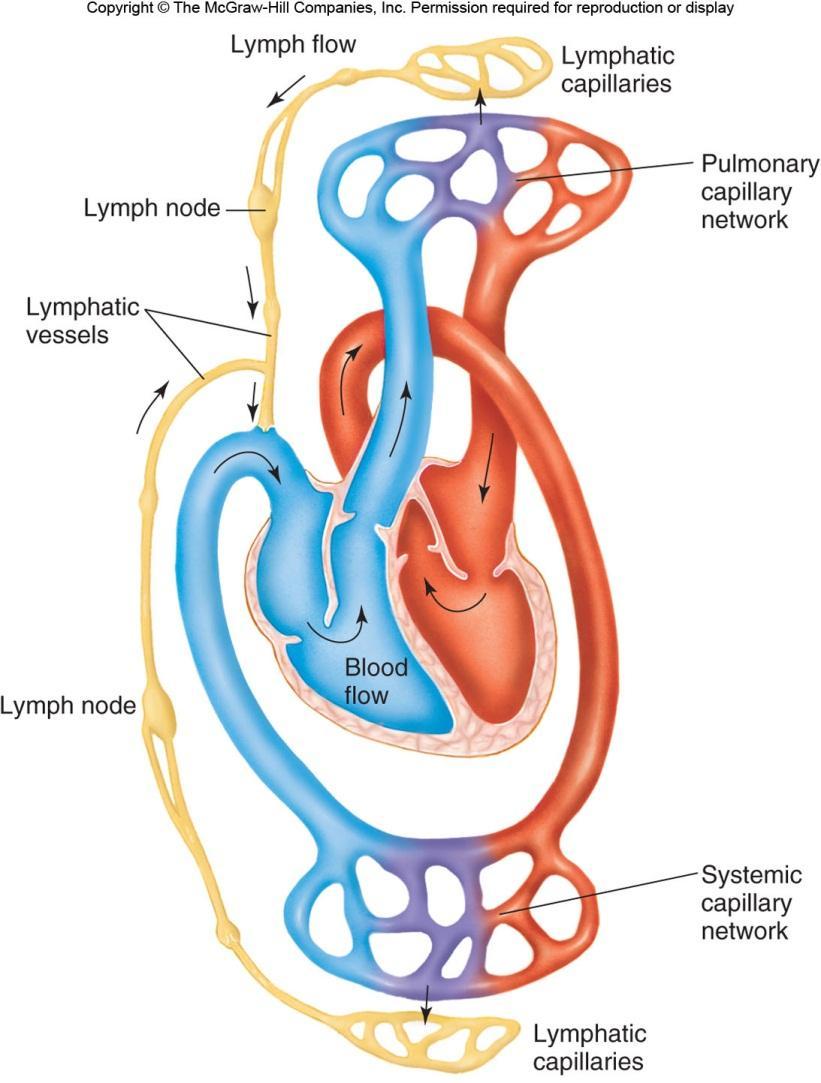 WHAT IS LYMPH?

Lymph is blood ___________ that
leaks out of blood vessels enters
_________ vessels.

As the lymph flows through a
lymph ________ white blood cells
destroy any _______________.

When you are _________ your 
lymph nodes swell as the white
blood cells ____________ to kill
off the disease.

The cleaned lymph then re-enters
your circulatory ____________ just
above your heart.
plasma
lymph
vessel
pathogens
sick
multiply
system
IMMUNE RESPONSE

In the immune response, the white blood cells (_______) multiply and fight ____________

	Antigens are _____________ substances including pathogens, bee stings,
				      __________ and organ transplants.
4 STEPS:

             (1) 		     (2)               		        (4)  
An antigen enters	      Your lymphocytes (a type	         A phagocytic WBC engulfs and 
the body.  Ex. _____      of _____) recognize the	         ____________ the antigen, but
(Antigen = bad guy)       antigen as __________	        releases the ________________
		     and make antibodies to 
		    trap it (Antibody = good guy)


			                  (3)
		       TTh The antigen is now __________
                                                      and is harmless.
                                                  (Bad guy is in _____________)
antigens
WBC’s
foreign
venom
destroys
Flu
WBC
foreign
antibody
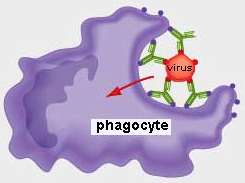 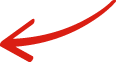 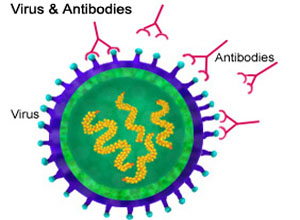 trapped
“handcuffs”
shape
Each ANTIBODY binds with one _____________ ANTIGEN based on its __________.
      For ex. the chicken pox antibody only bonds with _______________ antigen.





						    This flu vaccine contains
						     weakened flu _________







VACCINATIONS -  Vaccines contain _____________
     or dead antigens to cause your body to build
     up an army of ________________ in case
     you get infected with the real disease.
specific
chicken pox
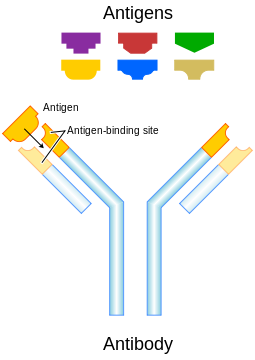 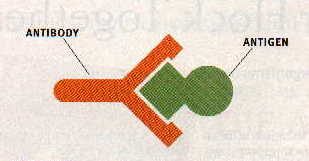 virus
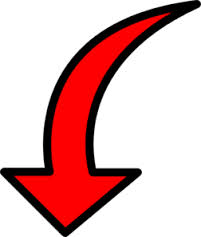 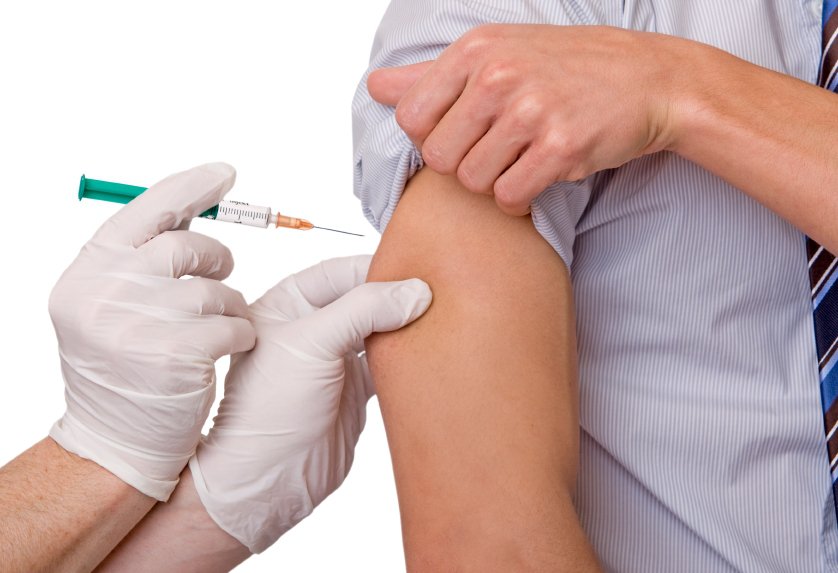 weakened
antibodies
VIRUSES

Viruses are the cause of the common ________, measles, ________, and other diseases.
      Although viruses come in a variety of shapes, all viruses are composed of ________
      surrounded by a ____________ coat.

					     HOW A VIRUS REPRODUCES:

					     The virus attaches to the _______ cell
                                                                                             and pumps in its ________.

					     Then the host cell begins reading the
					     DNA and making _________ of the 						     virus.


Eventually the cell bursts ________, releasing all the virus particles which go to _____________ other cells.

HIV Virus, which causes __________, damages the ____________________ and the
          immune system, making the person __________ to fight off other pathogens.
          Then other illnesses, such as the _______ can be deadly.
AIDS
cold
DNA
protein
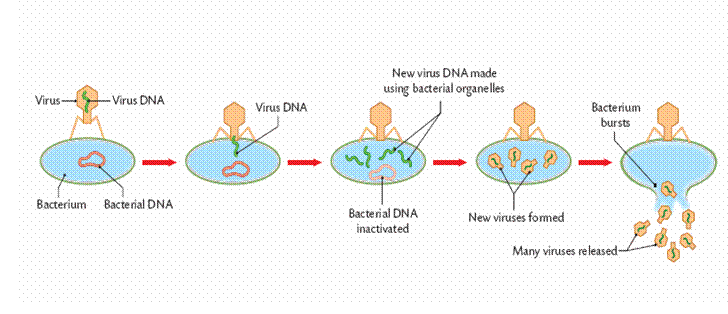 host
DNA
copies
open
infect
AIDS
white blood cells
unable
flu
ENDOCRINE SYSTEM

A system of _________ that make and release  ________________ (chemical messengers)
     into the blood.  The hormones then travel in the blood to ____________ cells.  Each
     hormone has a specific _________ that binds with the protein ________________ of
     specific cells, telling the cell what to do.

				




				 Ex. Pituitary Gland – Makes ___________ hormone 					that tells the bones & muscles to ______

 				 Ex. Adrenal Gland – Makes ______________ for the 					“Fight or ___________” response

                                          Ex. Pancreas  - Makes ____________ to tell the cells to let in glucose
glands
hormones
target
shape
receptor
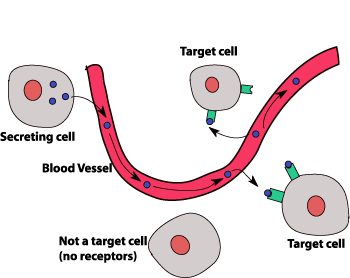 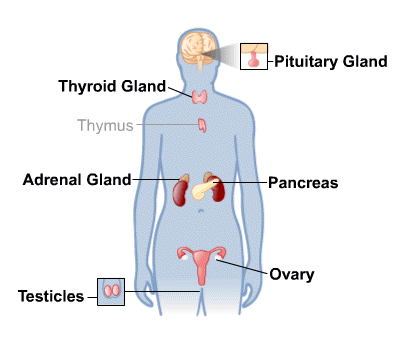 growth
grow
adrenalin
flight
insulin
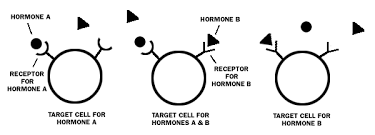 HUMANS & DISEASES  -  Homeostasis in humans is constantly threatened.
				     Failure to ______________ to changes can
				       result in ____________ or death

FEEDBACK (CONTROL) MECHANISMS attempt to maintain __________________ by 			                                                     responding to changes.  
         Ex. Blood Sugar & Insulin
respond
disease
homeostasis
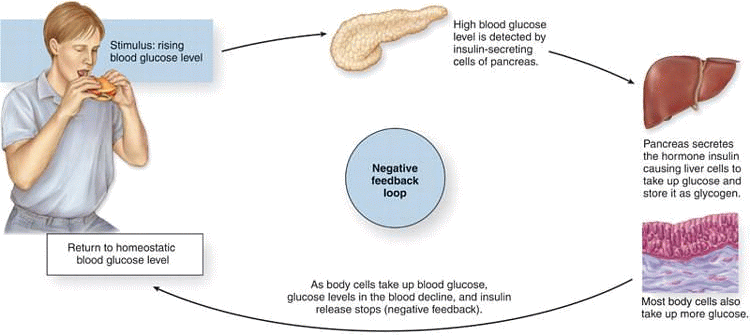 Ex. Body Temperature
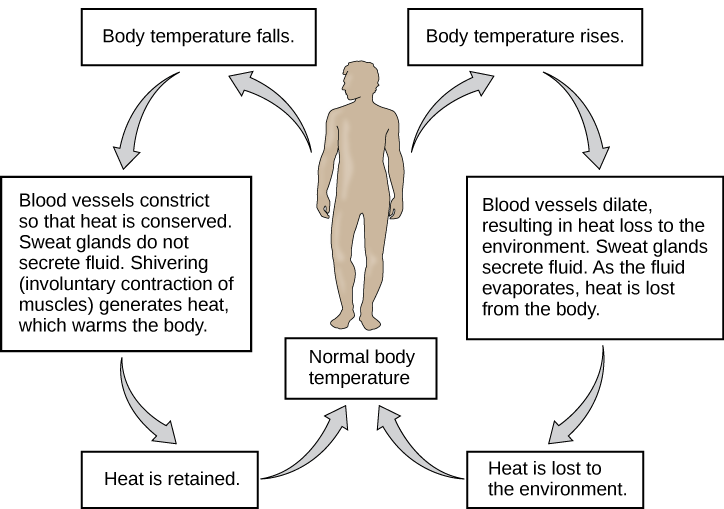 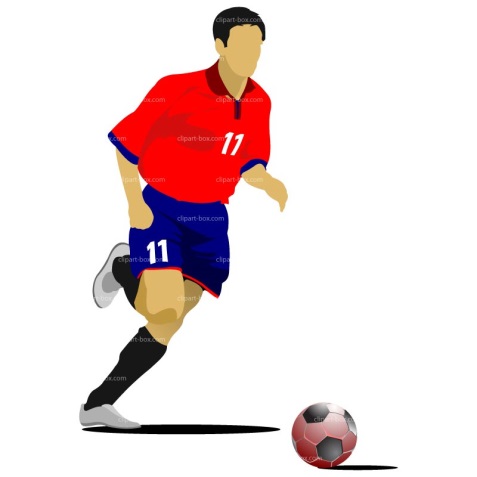 Ex. Exercise

        When you exercise your muscle cells need more
        ____________ so your heart ________ and
        breathing rate ______________ to deliver more O2
oxygen
rate
increase
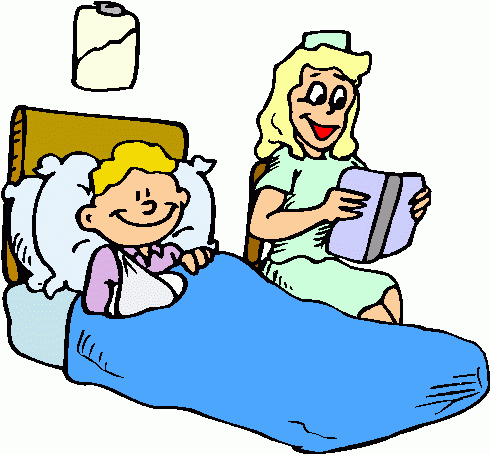 DISEASES & DISORDERS

Diseases and disorders have many _____________ including the following:
causes
Down syndrome
Alcohol
Obesity
Diabetes
Organ malfunction
immune
ALLERGIES – Allergies are when a person’s ____________ system responds to
		usually _______________ substances such as pollen or peanuts

AUTOIMMUNE DISEASES – This is when the body ____________ its own cells.
		     Ex. Crohn’s disease, rheumatoid _______________
harmless
attacks
arthritis
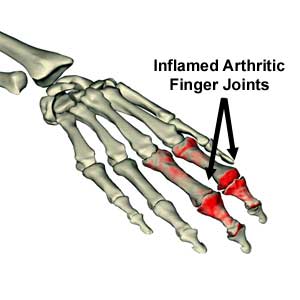